ПСИХОЛОГИЧЕСКАЯ ПОМОЩЬ УЧАСТНИКАМ СВО И ЧЛЕНАМ ИХ СЕМЕЙ
ТРЕГУБ ВЛАДИМИР ОЛЕГОВИЧ
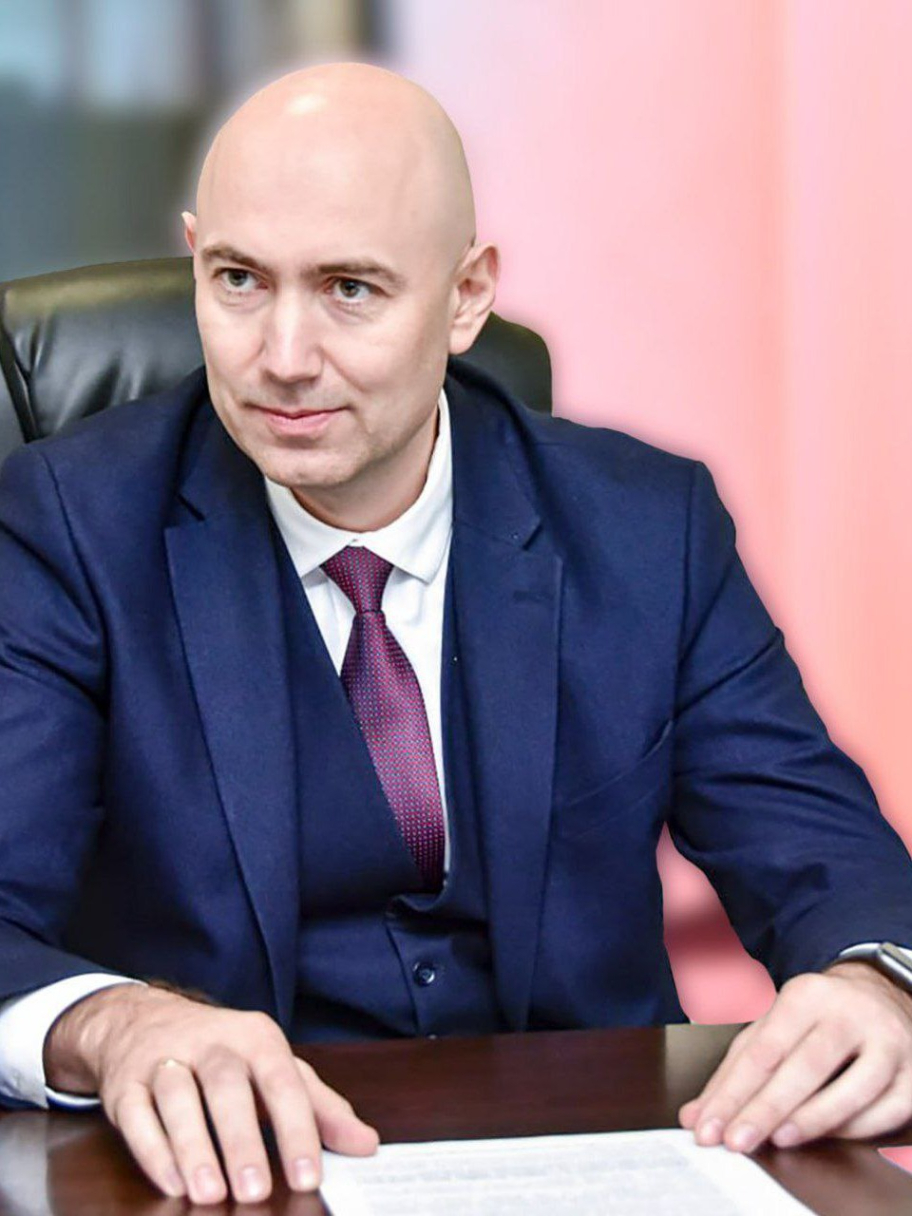 Руководитель филиала Государственного Фонда «Защитники Отечества» по Республике Крым